HY_Features Ontology
The 122nd OGC Member Meeting
Meeting sponsor
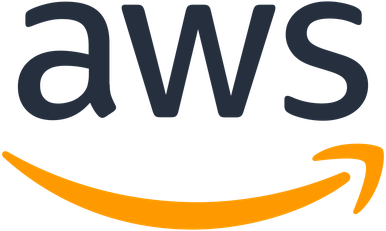 Rob Atkinson, OGC
01 March 2022
Agenda
Status
Challenges
Next steps
Status
HY_HydroFeature (hyf) online
https://www.opengis.net/def/schema/hy_features/hyf
Package level – multiples views available
https://www.opengis.net/def/schema/hy_features/hyf?_profile=alt
Entailment and publishing on commit
Triggers and config in Naming Authority
Repository structure
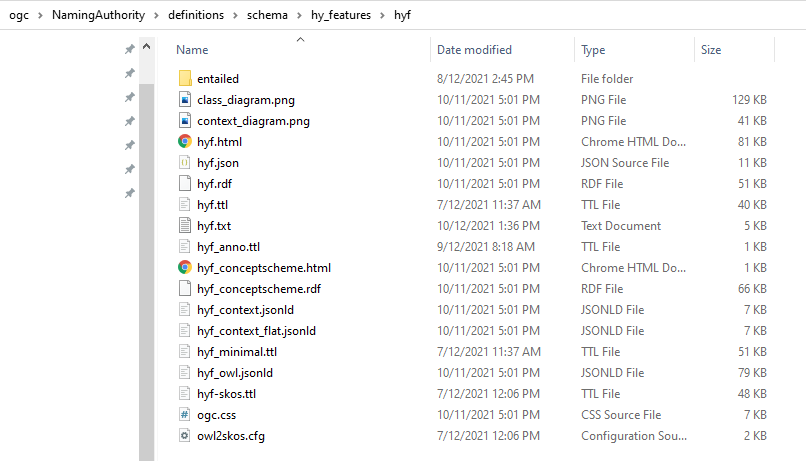 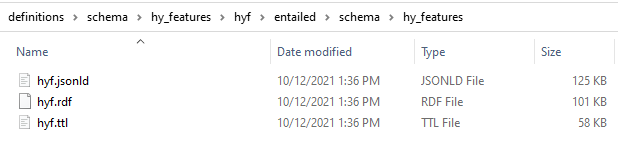 Click to add text
Definitions Server Viewpoint
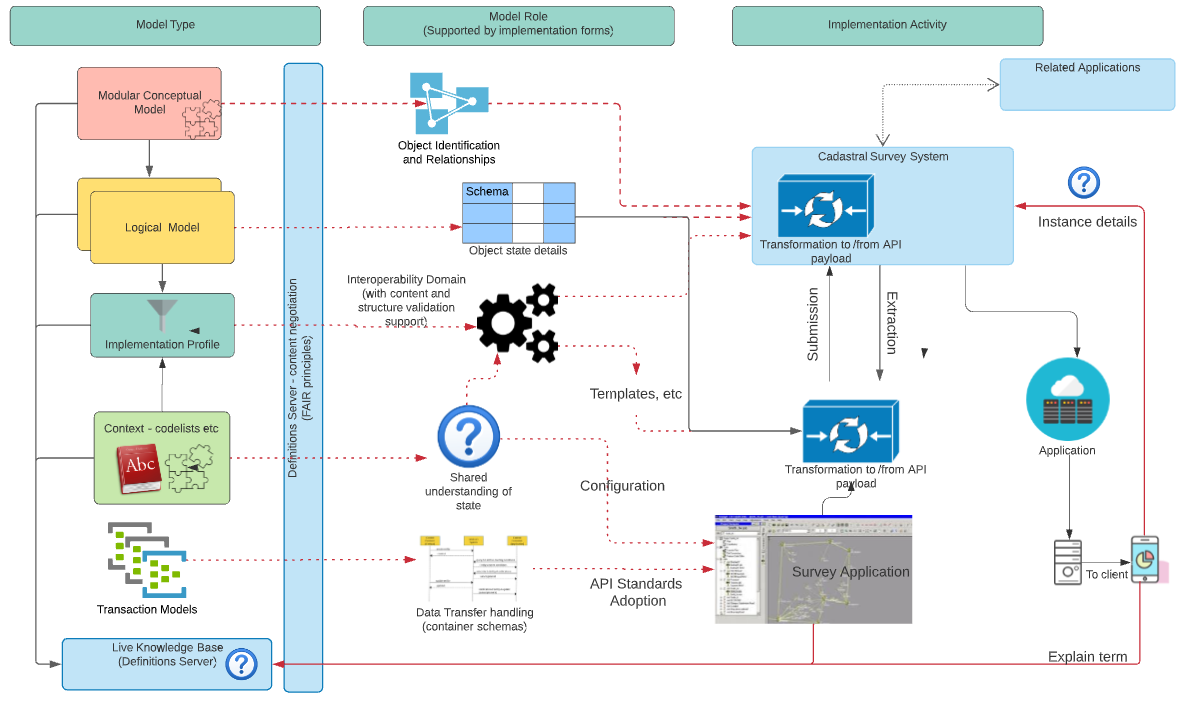 Challenges
JSON schema
Proliferation of ad-hoc schemas
Can derive a common schema from OWL constraints
Or SHACL for better control (it’s a "frame")
FG-JSON should be an option 
OGC-API support
Pathway from UML application schema to JSON schema ?
Pathway from OWL to FG-JSON schema ?
TopoJSON may be relevant – pathway to that?
Challenges 2
Feature Type and Property level details
What machine readable views should be present for these
UI
Still generic and ugly
Cross referencing
Model elements -> encoding elements 
Need a general solution
Profiles of models
What should these look like?
Next steps
Define requirements
Will attempt to update Def Server and UI to meet needs
Formalise profile(s) 
Learn how to use the model in practice
OGC-API 
Get some experience and provide feedback
To FG-JSON, OGC-API and Conceptual Modelling
Feature-of-interest O&M patterns
Formal profile of SOSA for ObservedProperty = a feature attribute ..
Feature.Property   as observedProperty
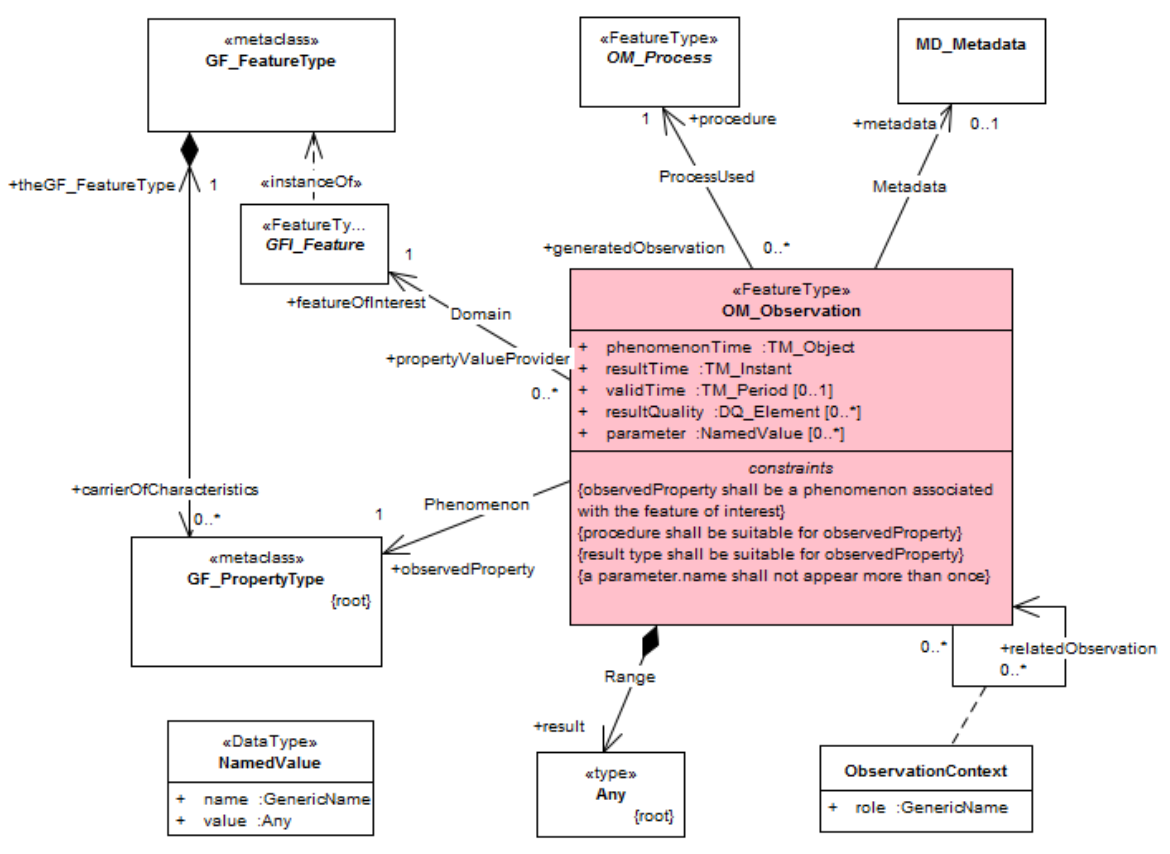 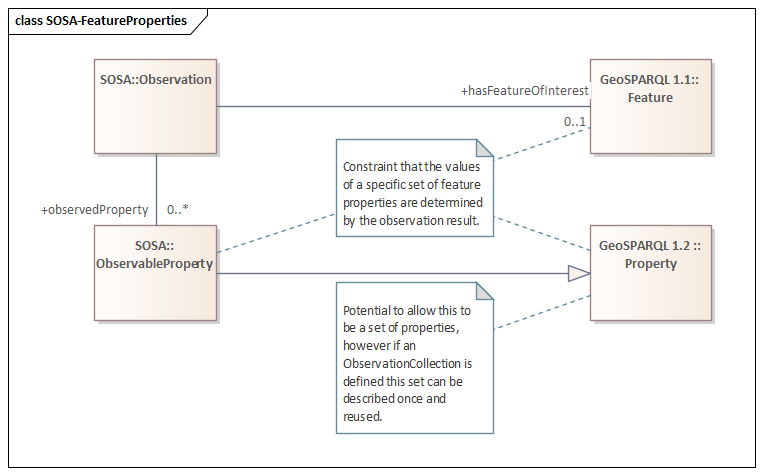 Thank You
Community